Geburtstag
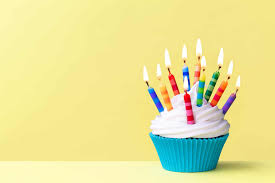 Wir üben die Wörter
Mirjas BlogErgänze die Sätze!
Morgen habe ich Geburtstag. Am Morgen frühstücke ich mit meiner Familie und am Abend gibt es eine große  Geburtstagsp____________________. (1)
Meine beste Freundin bringt die M_______________ (2) mit.
Meine Mama macht eine Geburtstagst______________________(3) mit Obst und viel Schokolade.
Morgen steht eine Ker__________ (3) auf der Torte.
Es gibt auch schon ein Gesc_________________. (4) 
Ich hoffe, es ist der Fotoap___________________________ (5) oder ein Kleid. Ich bin so glü_____________________. (6)